Architektura Egeidy 3
MM IB - LM IB

minojské palácové období
dělí se na období prvních paláců (MM IB - MM IIB) a období nových paláců (MM IIIA - LM IB)

během tohoto období stability vytvořili obyvatelé Kréty palácovou kulturu s organizovaným úředním a sociálním systémem, psanými záznamy a monumentální architekturou
období stability byly několikrát narušeny destrukcemi, kdy následovalo obnovení
zvláště patrné je to ve výstavbě paláců, které byly poprvé zničeny během zemětřesení a znovu postaveny během MM IIB; další katastrofa následovala v LM I, kdy došlo k erupci vulkánu na ostrově Théra
destrukce zaznamenané v archeologických dokladech na konci LM IB toto období ukončují
Období prvních paláců

první paláce vznikají v MM IB období
Knossos, Faistos a Mallia - první paláce byly také možná postaveny v Zakru a Chanii
v Zakru stěží viditelné; v Chanii brání výzkumu moderní město
vznikají v místech dlouho prosperujících sídlišť

paláce představují význačný prvek ve vývoji nejen architektury, ale také celé minojské společnosti
byly dobře plánovány a dobře organizovány
jejich postavení v rámci sídlištní hierarchie ukazuje na rozvrstvení společnosti a zvláště na existenci vrchní společenské elity – pravděpodobně v rámci regionů/„států“ = neexistuje jedno vládnoucí centrum

doklady menších center s prvky palácové architektury -> kontrola odlehlejších oblastí - např: Petras v zálivu Siteia a Monastiraki v údolí Amari

dělení center na:
centra prvního řádu = paláce
centra druhého řádu = menší podřízená centra s palácovou funkcí
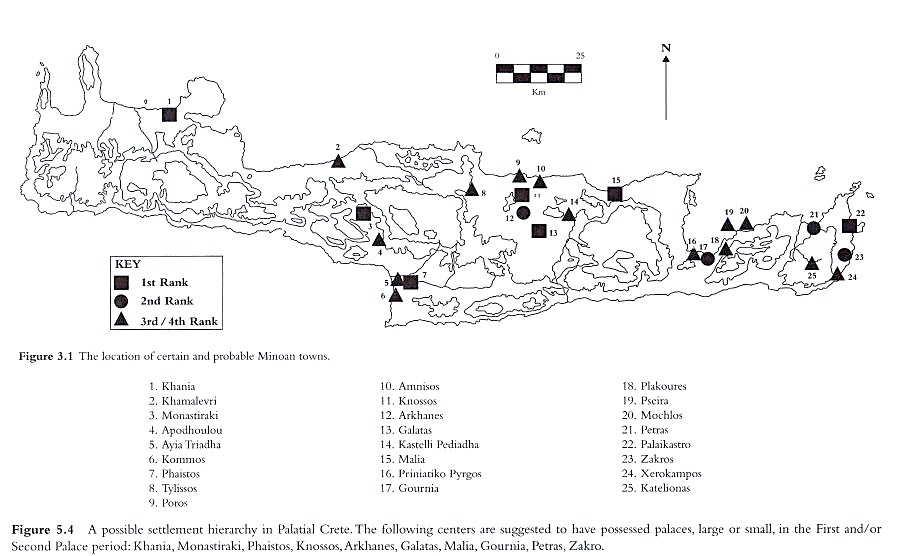 Architektura prvních paláců

paláce jsou definovány jako komplexy multifunkčních budov s místnostmi uspořádanými kolem velkého centrálního nádvoří obvykle s přibližnou osou S-J a druhým důležitým nádvořím na jeho západní straně
Knossos, Faistos, Mallia
menší centra tomuto uspořádání odpovídat nemusí - některý z těchto architektonických prvků chybí

každý z paláců poskytuje víceméně rozdílné důkazy pro období prvních paláců -> zachováním a mírou odkrytí

stavební materiálem byl kámen - opracovaný/neopracovaný, dřevo, malta, sušené cihly a materiál jako rákos, křoviny a různé typy jílu
Knossos (35.297837, 25.163151)

rozkládá se na pahorku Kefala v knosském údolí, západně od řeky Kairatos, asi 6 km od moře

většina z prvního paláce byla začleněna do pozdější přestavby
A. Evans datoval počátek paláce do MM IA - z této doby je však o paláci známo velmi málo
Evans se také domníval, že palác se původně skládal z několika oddělených bloků (insul), které byly později sloučeny do jednoho celku
hlavní pozůstatky z prvního paláce se dochovaly z MM IB a MM II - v tomto období dle Evanse dosahuje palác své plné formy
výstavba západního průčelí a velkého jižního vstupu v MM IB
ustanovení základní linie paláce v MM II - výstavba západního vstupu a skladiště
na severu byla podlahou zakryta strážní věž a postavena vstupní oblast
předchůdce trůnního komplexu naznačuje, že místa pro rituální a ceremoniální účely byly již integrální a důležitou součástí paláce
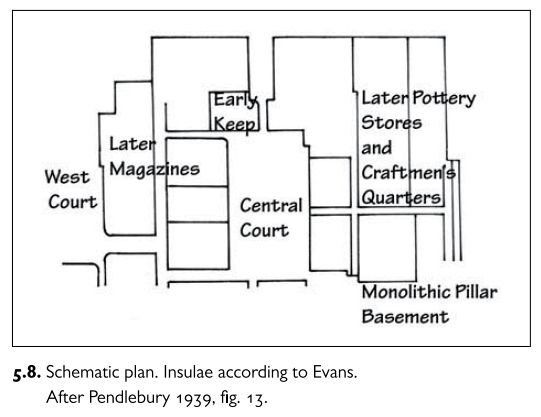 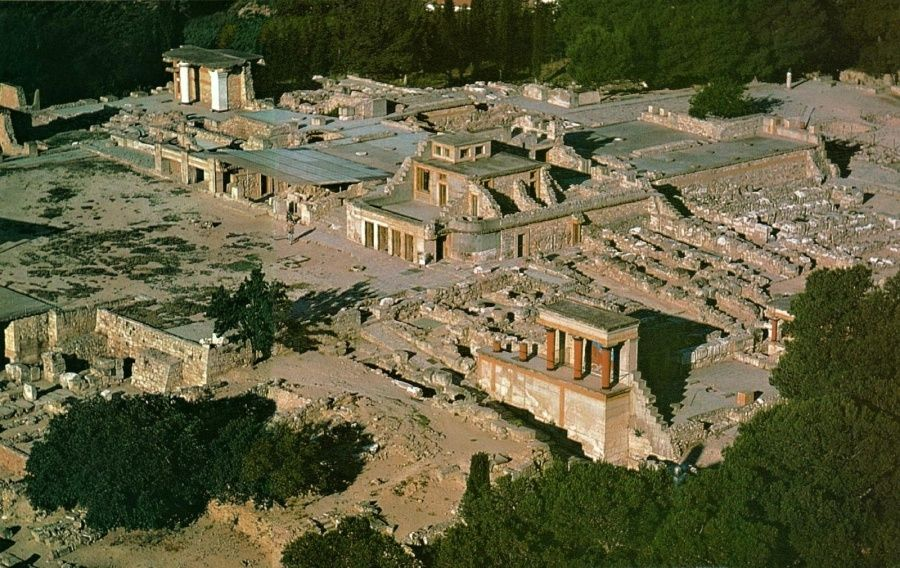 na severovýchodě byly vybudovány skladiště s pithoi a tzv. Královské sklady keramiky (Royal Pottery Stores)

na východě byla buď vybudována velká terasa, nebo, jak naznačují nálezy sádrovcových patek sloupů, sloupová síň, která se nacházela v místech pozdějšího Velkého schodiště, Síně dvojitých seker a přilehlých místností
v místech pozdější tzv. Královnina megara mohlo být dlážděné nádvoří
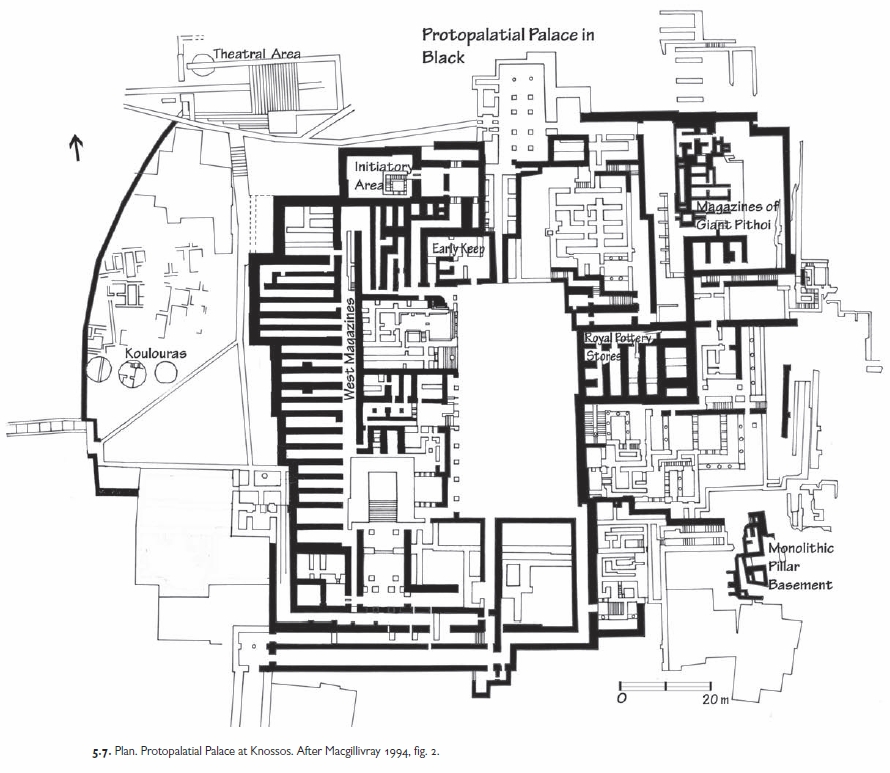 drenážní systém vedoucí vodu do této části také naznačuje spojení s textilní výrobou
východní křídlo mohlo mít také rituální a domácí funkci
na západě byla rozšířeno západní nádvoří, kterým byly zakryty dřívější domy

během MM IA byly postaveny tzv. kouloury (možná pro uskladnění obilí), rozšířeno dláždění západního nádvoří a zvýšena úroveň severozápadního nádvoří

mnoho oblastí staršího paláce bylo později opuštěno – zvláště skladiště na severovýchodě

první výstavba se vyznačovala větší konstrukční naddimenzovaností - jak v celkovém měřítku, tak v některých stavebních prvcích

fasády budov byly patrně provedeny z pečlivě řezaných kvádrů sádrovce

jako další stavební materiál byl používán vápenec, dřevo, kamenná drť/štěrk, sušené cihly a další druhy kamene pro dláždění a báze pro sloupy

těžba, zpracování a doprava materiálu ukazuje na zvýšené dovednosti tehdejších řemeslníků
inženýrské dovednosti také dokládají pozůstatky velkého viaduktu na jižní straně
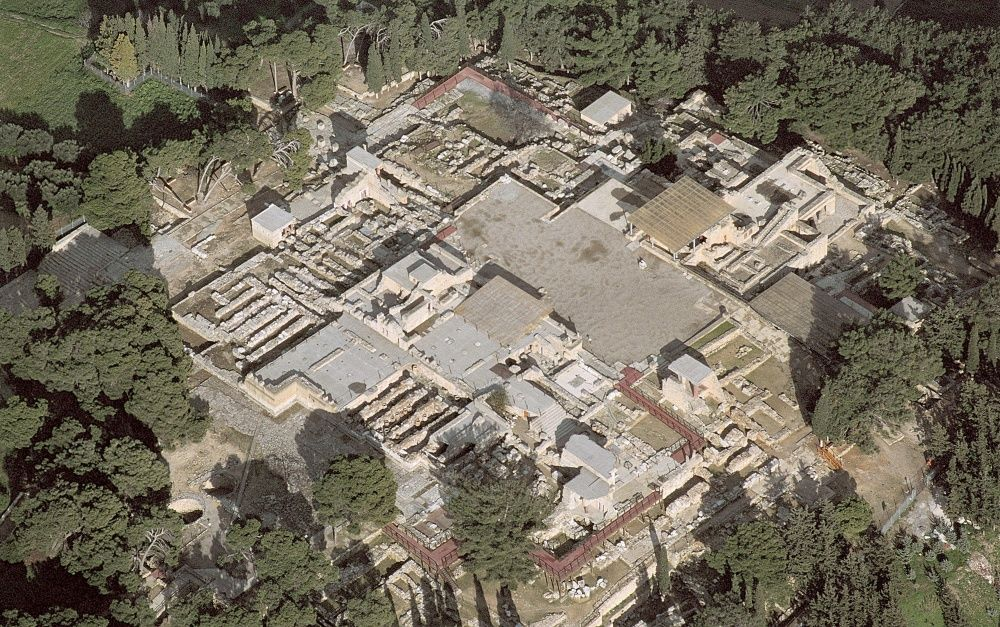 Malia (35.292865, 25.493189)

palác se rozkládá na ploché pobřežní pláni asi 5 min chůze od moře – rozdíl oproti Knossu a Faistu
výstavba fortifikace kolem města – doklady na východ od paláce
přesný rozsah ani datace není jistá - MM 
problémy i s datováním první fáze paláce

důkazy o paláci z období prvních paláců
severozápadní část – odkryty velké části proto-palácové budovy
místnosti sloužící jako skladiště, místnost Beta, a dílny – spojeny s místnostmi nalezenými v blízkosti novo-palácového polythyronu - nález dvou ceremoniálních mečů - datovány do období prvních paláců
místnost Beta - zvláštní forma - kolem všech stěn a směrem do centra místnosti vytvořeny vyvýšené platformy ze štukové malty na kterých stály zásobnice, další tzv. „zachytávací“ nádoby byly vsazeny do podlahy -> stejným způsoben byly vystavěny i skladiště na východě (také proto-palácové období)
do stejného období  patrně spadá i výstavba severního skladiště
předpokládá se, že palác měl jak centrální, tak západní nádvoří

stavěn většinou z místního rezavě červeného pískovce
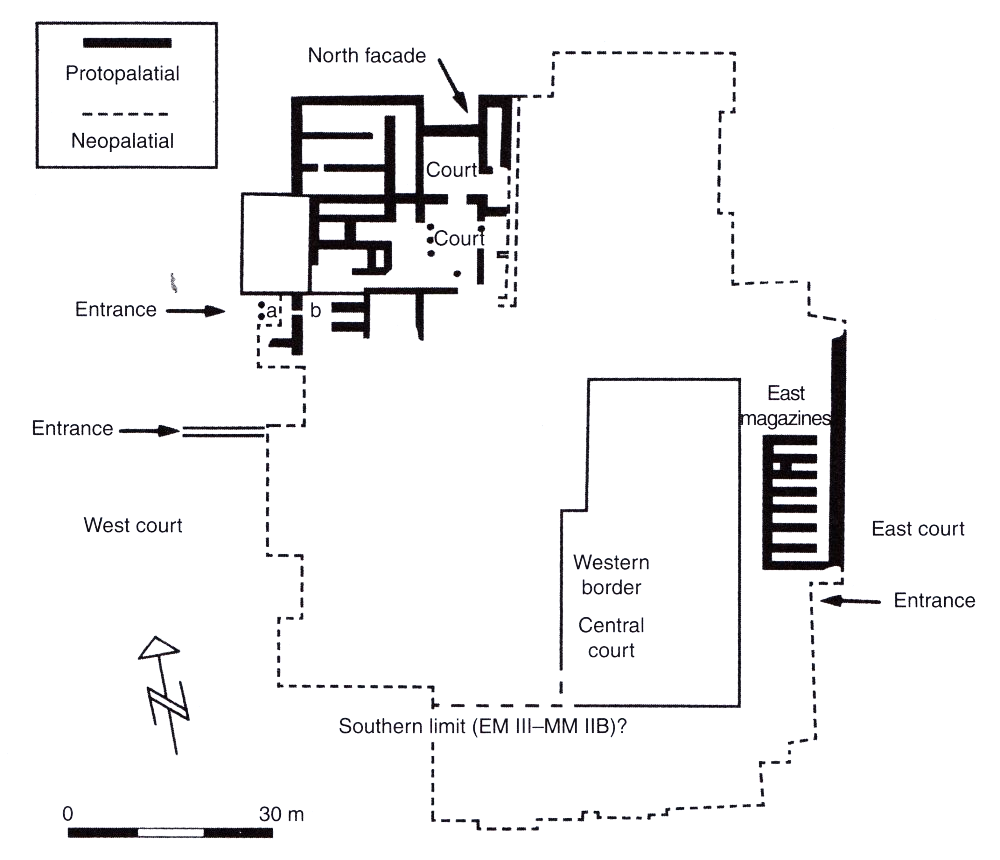 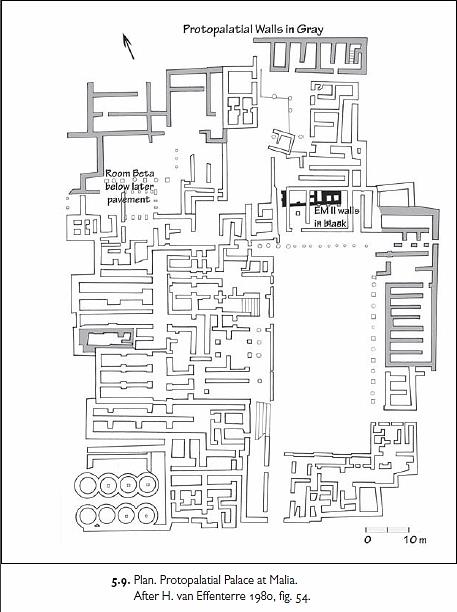 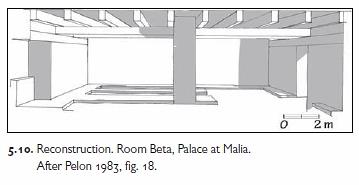 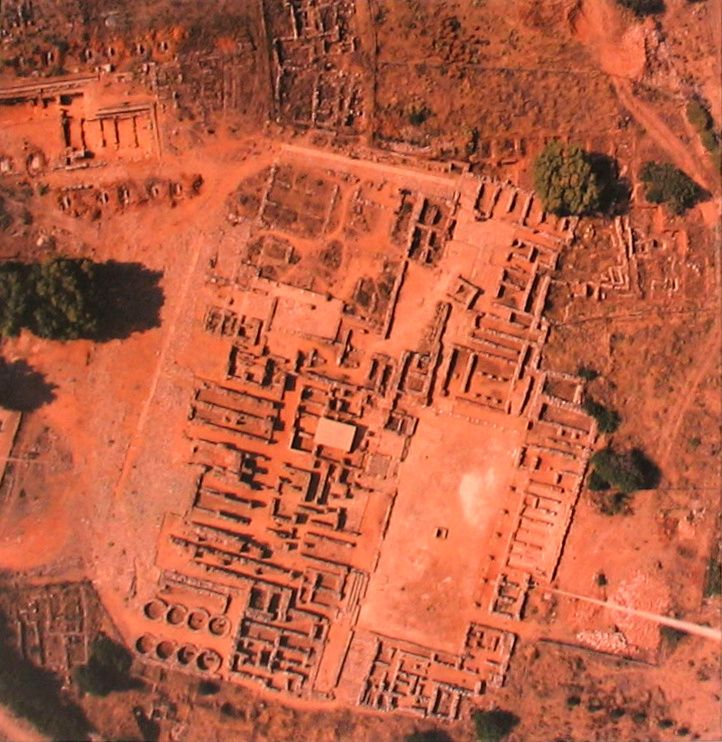 Faistos (35.051183, 24.814560)

na úplném konci dlouhého hřebenu s výhledem na Messarskou pláň
nestabilita podloží jak na východní, tak západní straně vedla k úpravě paláce v pozdějším období a možná byla i důvodem zvýšeného významu paláce/villy v Hagia Triadha

nejlépe dochované pozůstatky prvního paláce
větší než v období druhých paláců - západní průčelí posunuta k východu = dochovalo se původní průčelí a stopy po místnostech za ním

doloženy tři dlážděná nádvoří - Horní, Západní a Spodní (Dolní) nádvoří
zmírnění svahu terénu a umožnění přístupu do paláce v jeho různých úrovní - není zcela jasné propojení Horního a Spodního nádvoří
2 úrovně terénu v samotném západním křídle – linie zdí u obou na sebe navazují
spodní patro je umístěno do stěny kopce -> lépe dochováno
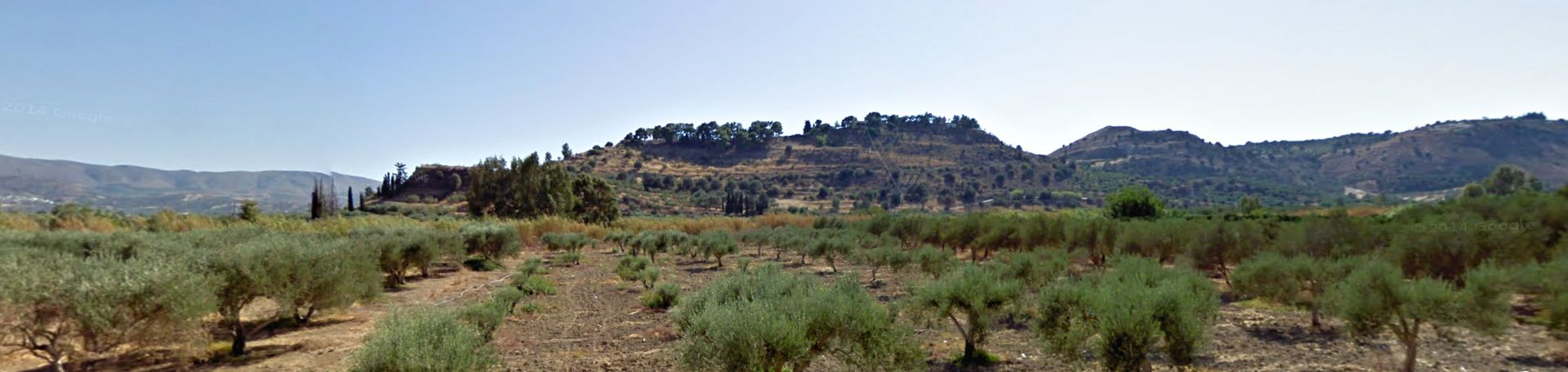 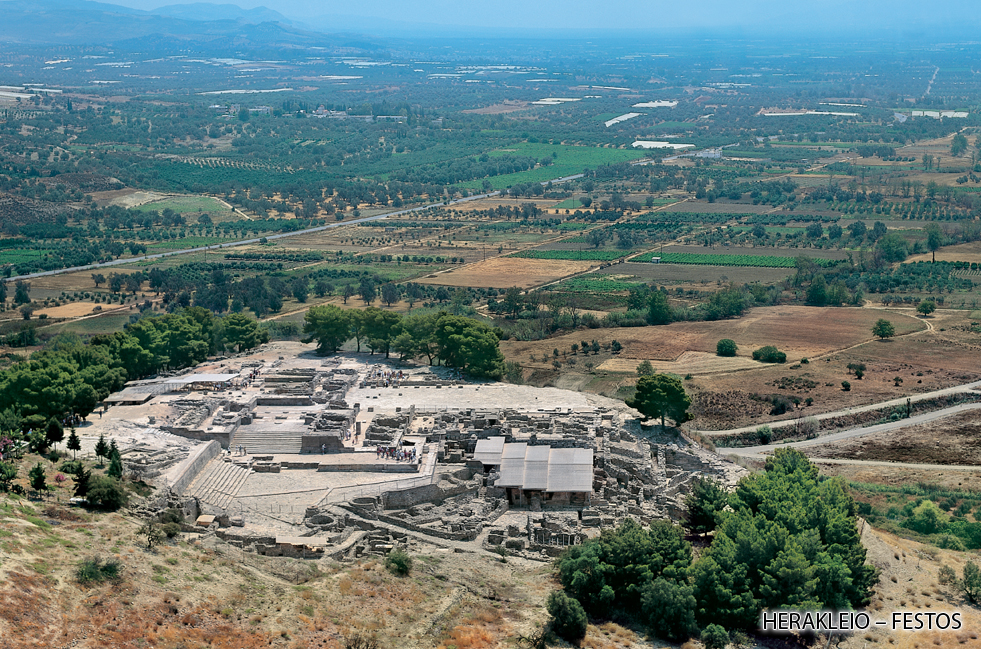 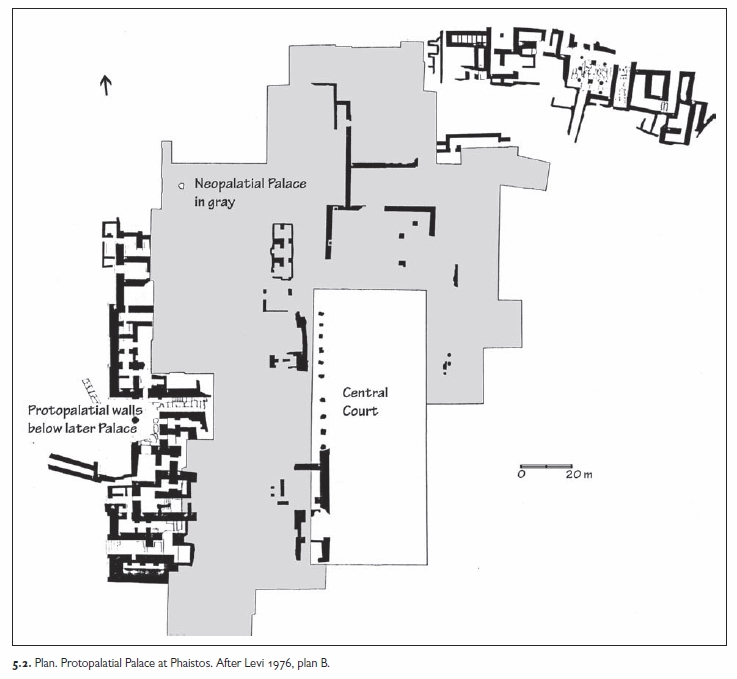 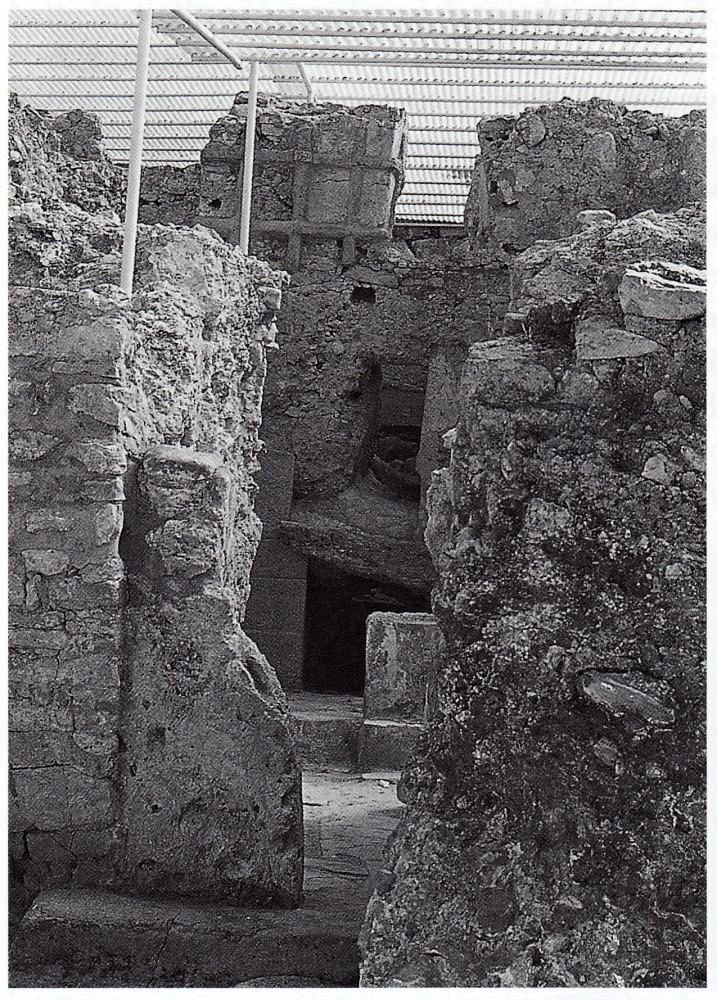 doklady o způsobu výstavby - konstrukčních metodách, materiálech a plánování

doklady o organizované výstavbě
během výstavby bylo odstraněno velké množství zeminy pro vytvoření tří obrovských teras
stavební materiál byl sbírán a dovážen na místo stavby
vápenec určený pro opracování byl pravděpodobně těžen ze svahu nedaleko jihozápadního průčelí paláce
tvrdší šedý vápenec zvaný siderópetra (železný kámen) byl pravděpodobně dovážen z nedalekého města Peri
sádrovec pocházel pravděpodobně z dolů na jihozápadě od paláce
stavební dřevo
západní křídlo
zdi byly naddimenzovány - zvláště pak v jihozápadním rohu - síla až 2,8 m
-> nejnižší část paláce - základ pro další 3 patra
užší zdi, okna a dveře orientovány na sever a jih -> nižší zátěž
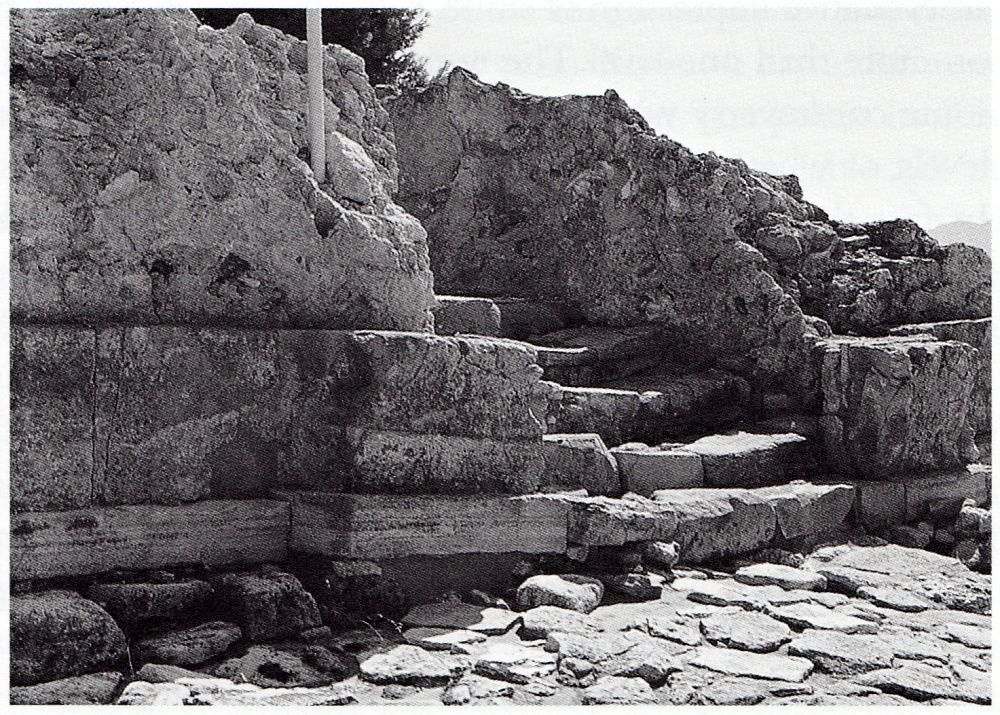 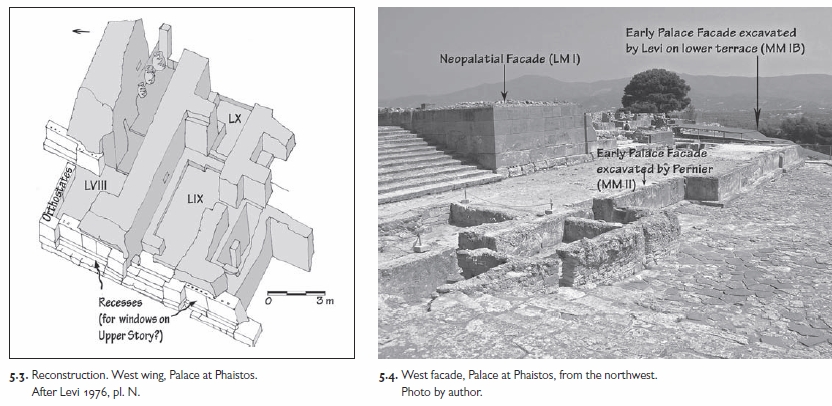 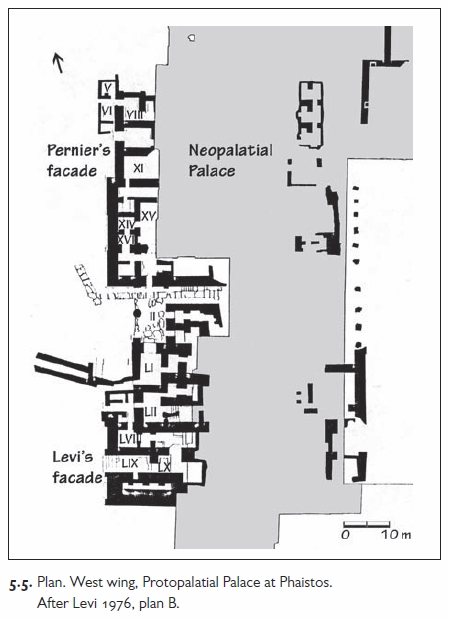 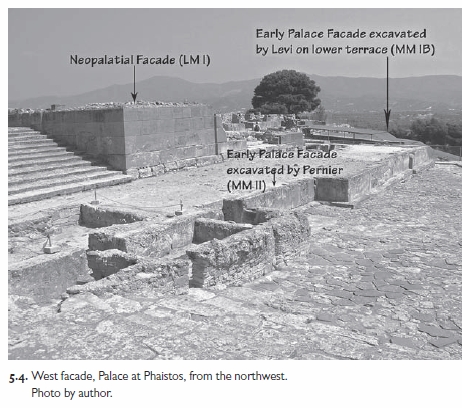 konstrukce zdí - lomový kámen 
kmeny stromů, malé větvičky, kameny a zemina byly používány pro konstrukci stropů
podlaha byla v některých místnostech vydlážděna vápencem nebo sádrovcem; některé dokonce pomalovány vzory připomínající pletený koberec
zdi byly omítnuty a pomalovány; v některých případech obloženy ve spodní části sádrovcem
vnější fasáda se vyznačovala použitím mnohem komplikovanější konstrukční metody - kolem celé délky paty fasády byly položeny čtvercové bloky sloužící jako podklad pro tzv. orthostaty (velké, dobře opracované bloky kamene - vyšší než širší) - na vrcholu orthostatů se nacházela série pravoúhlých „dlabů“, které sloužily k usazení vodorovných trámů pomocí čepů

celkově představuje palác ve Faistu revoluci jak v použití materiálů, tak v konstrukčních technikách
potřeba nových specializovaných dělníků a nástrojů
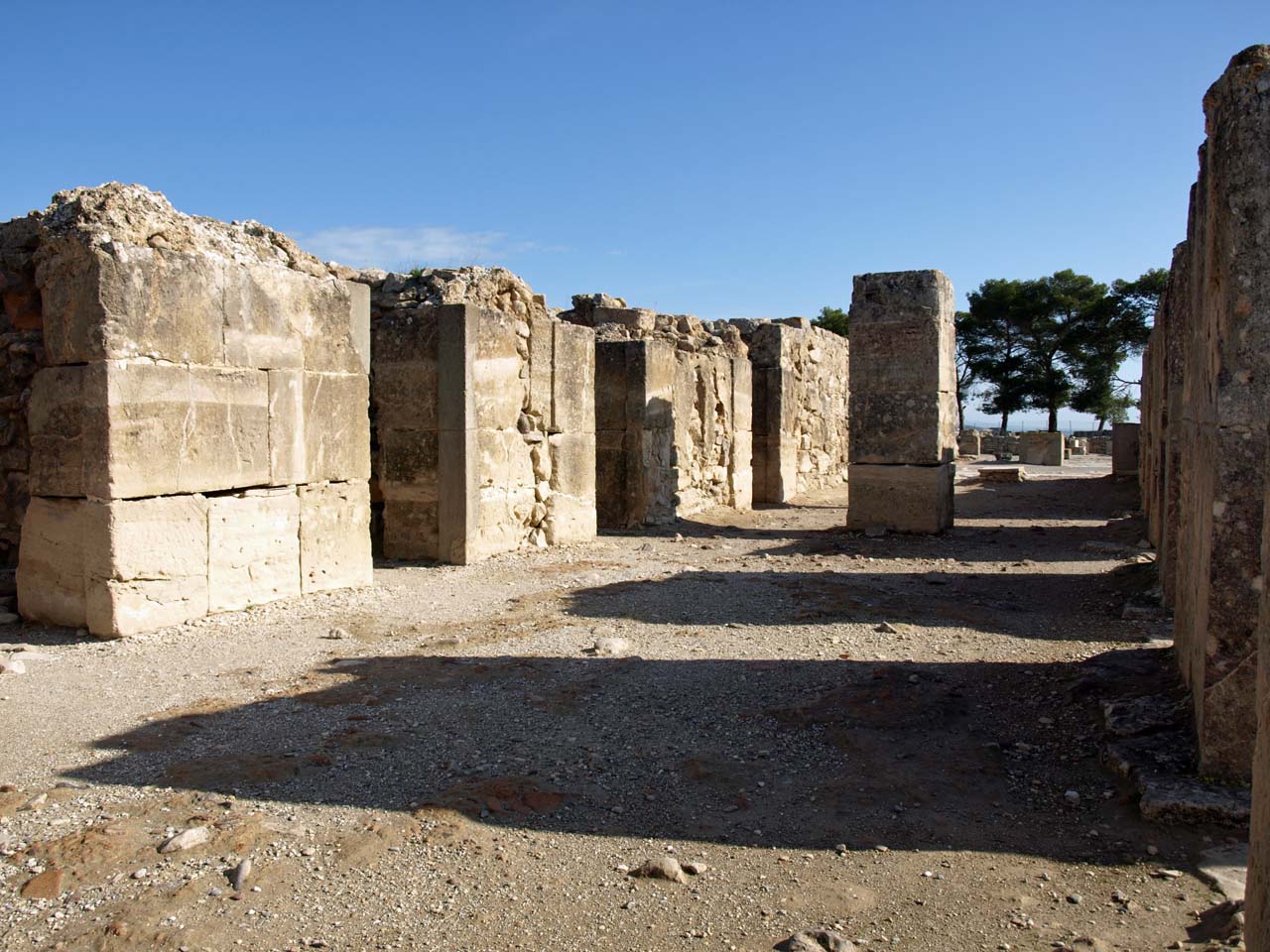 Období nových paláců

na konci MM IIB postihlo Krétu zemětřesení, které zničilo palác v Knossu, Faistu i Malii
v MM IIIA byly tyto paláce s přestavbami obnoveny
zničené pozůstatky starších paláců byly následně začleněny nebo využity pro výstavbu nových
ve velkém měřítku se tak dělo v Knossu
ve Faistu v menším rozsahu - úprava západního průčelí
v Mallii byly starší části začleněny, nicméně došlo k úpravám

během tohoto období dochází k zanikání některých architektonických celků, u kterých byly zaznamenány „palácové“ funkce a vznikají nové
zánik prvně jmenovaných celků ukazuje na větší palácovou centralizaci vlády 
mezi nově vznikající celky patří hlavně tzv. villy nebo venkovské domy – od MM III
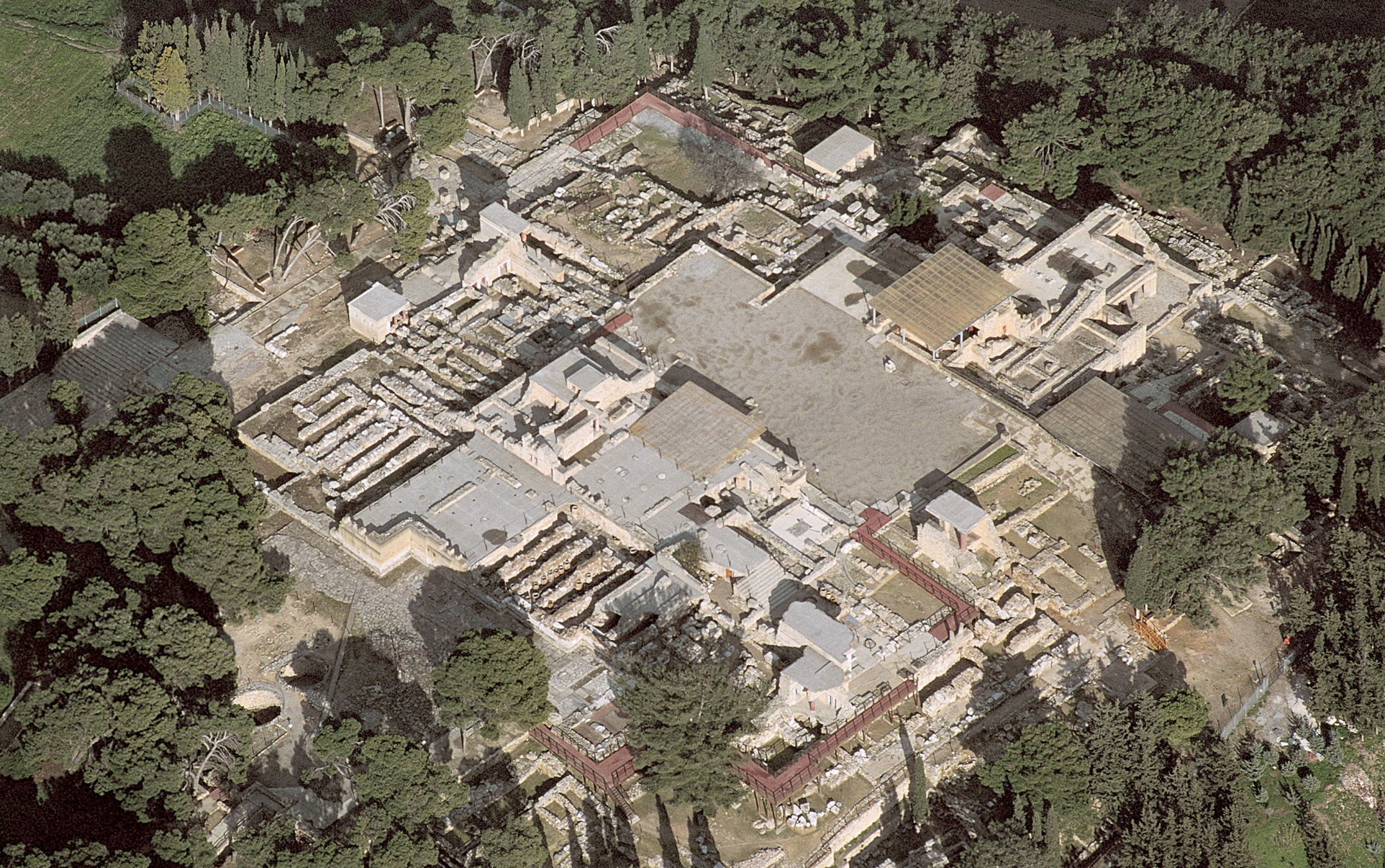 Knossos

největší ze všech 4 hlavních paláců - asi 135 x 135 m
centrem paláce bylo stejně jako předtím vnitřní nádvoří orientované delší osou severojižně
do vnitřního nádvoří ústily všechny vchody i schodiště - ústily do něj i dva hlavní vstupy do paláce
velmi důležitou součástí bylo západní nádvoří a k němu přiléhající průčelí paláce, které bylo vystavěno v impozantním stylu – jeden z určujících prvků minojské architektury
použití velmi velkých, dobře opracovaných, orthostatů na vystupující krepis
použití mělkých výklenků nebo ústupků - možná dekorativní prvek
široká okna v několika poschodích nad sebou
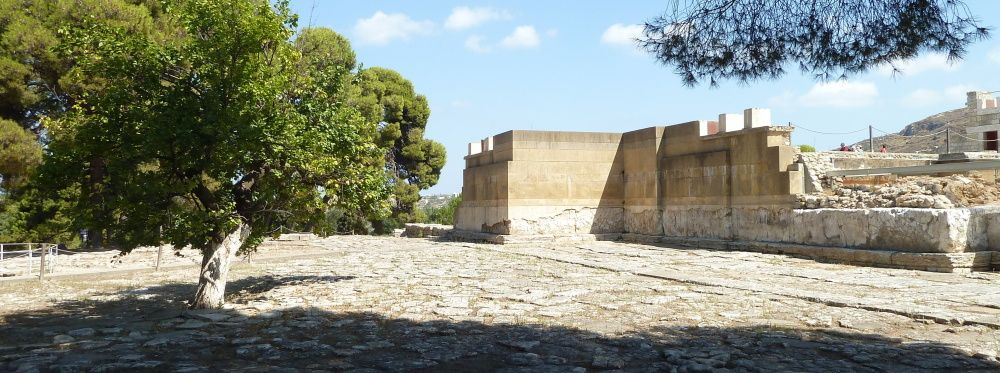 typickým prvkem na západním nádvoří jsou lehce vyvýšené „stezky“ – pravděpodobně ceremoniální charakter
západní nádvoří vytvářelo spojení s okolním městem
součástí vnějších prostor byla tzv. divadelní část
na severozápadní straně - tvořena stupňovitým hledištěm a rovným prostranstvím - místo pro slavnosti
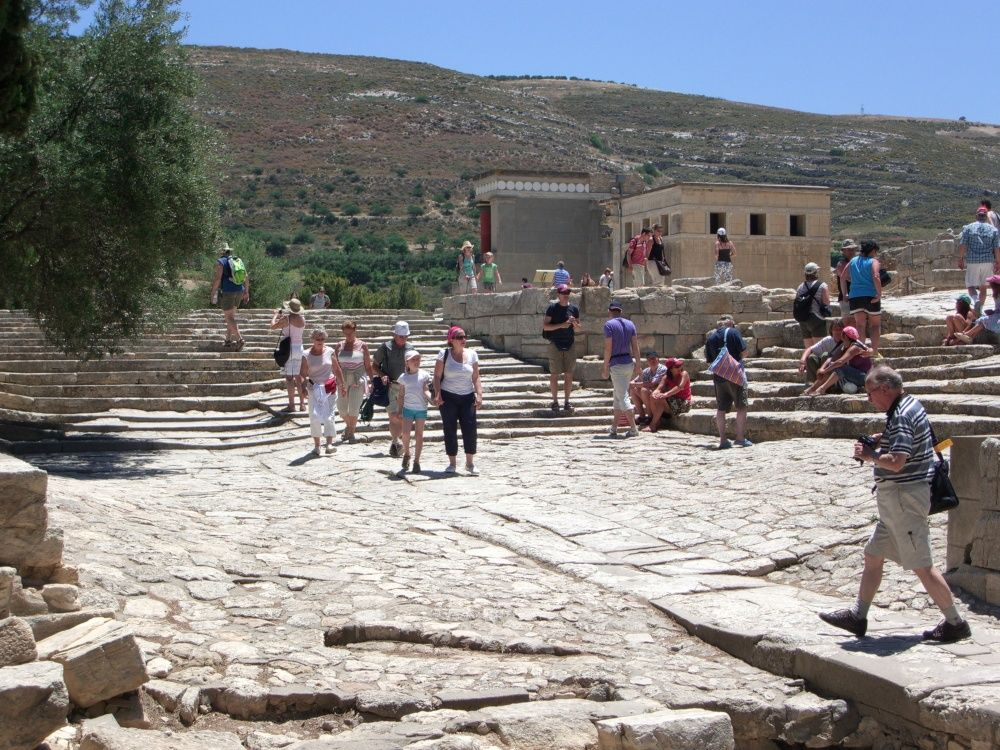 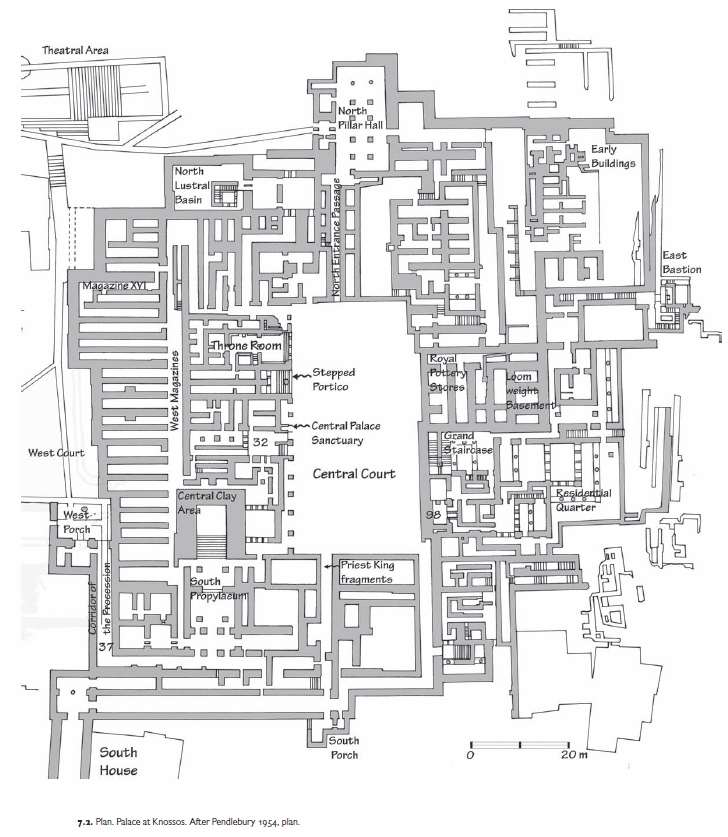 u paláce převládá horizontální rozměr –> u většiny prvků převládá šířka nad výškou a to jak u jednotlivých konstrukčních a architektonických prvků, tak i u paláce jako celku – narušení „fádní“ jednolitosti výklenky a ústupky -> rozdělení fasády na menší celky – podobné sekvenční dělení i v interiéru
hlavní vstup do paláce na západě - široký vstupní portál s jedním sloupem - báze sloupu 1,2 m široká, sloup asi 6 m vysoký
skrze vstup a následný koridor se vstupovalo do tzv. jižního Propylea - pozměněno v LM III -> následně vstup do vyšších pater nebo hlavního nádvoří
koridor zdoben freskami s procesím
další vstup na hlavní nádvoří Jiho-severním koridorem
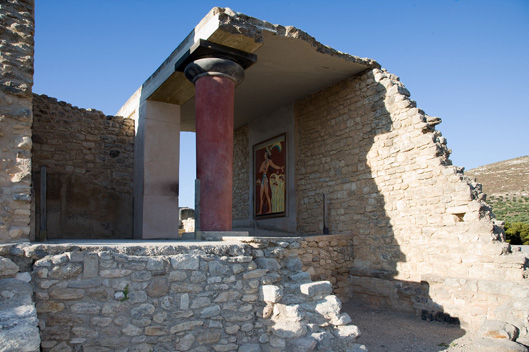 Severní vstup - druhý nejdůležitější
méně spletitý – vstup do vestibulu a následně do Severní sloupové haly a rovné pasáže – Severní vstupní pasáž - vedoucí přímo na centrální nádvoří
během období nových paláců zúžena
nezastřešena
další dva vstupy na jihu a východě – pravděpodobně pouze pro soukromé účely
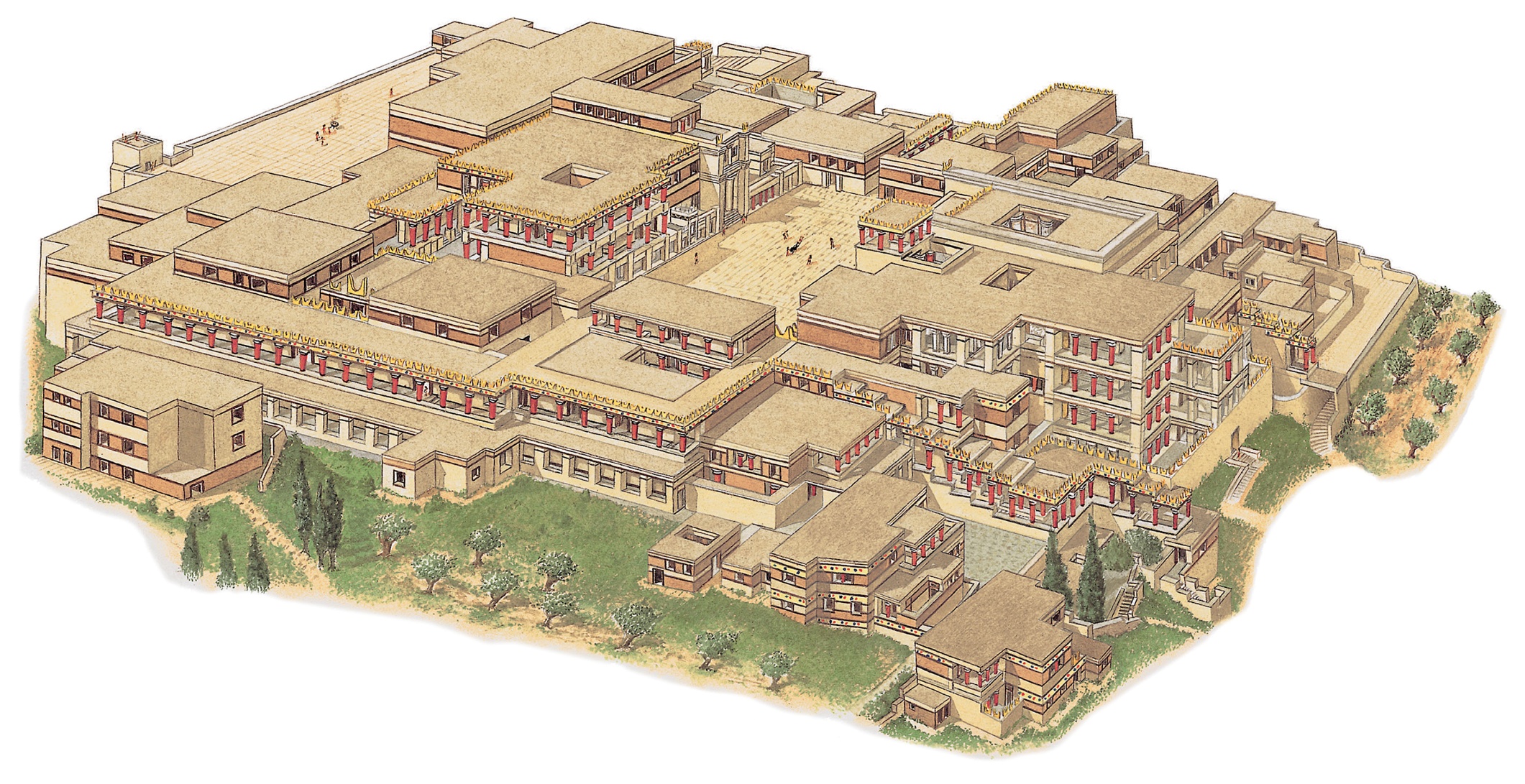 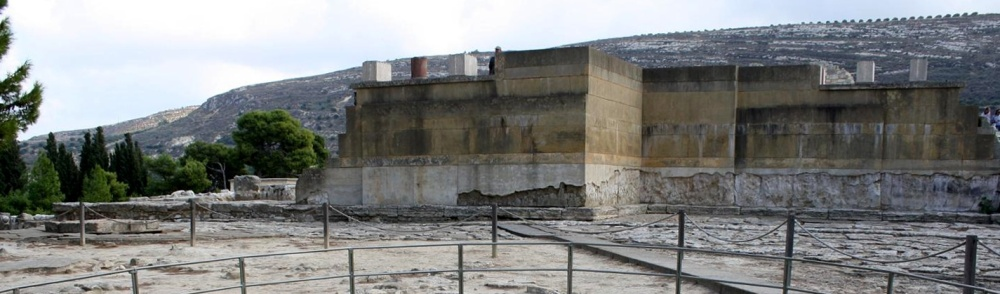 západní křídlo paláce
v nejzápadnější části skladiště - dlouhé úzké místnosti s nádobami (pithoi) s olejem (podle propočtů mohlo být v zásobárnách uloženo až 250 000 l oleje)
v každé místnosti až 30 nádob o objemu asi 590 l
v některých místnostech vybudovány podpodlažní zásobnice (93) - pečlivě zkonstruovány – stěny a zakrytí obloženo kamennými deskami
v přízemí a v prvním patře byly reprezentační místnosti
tzv. Piano Nobile - v prvním patře - podle Evanse reprezentační místnosti
podle Begga tyto místnosti sloužily také jako skladiště a dílny
při severozápadním rohu vnitřního dvora byly 4 dveře vedoucí do trůnního sálu s předsíní a očisťující nádrže - Lustral Basin

na jih od této místnosti schodiště - Stepped Portico (pozdní palácové období) - do horního patra - Piano Nobile - a hlavní tzv. hlavní palácová svatyně, skládající se z několika místností / možná však skladiště
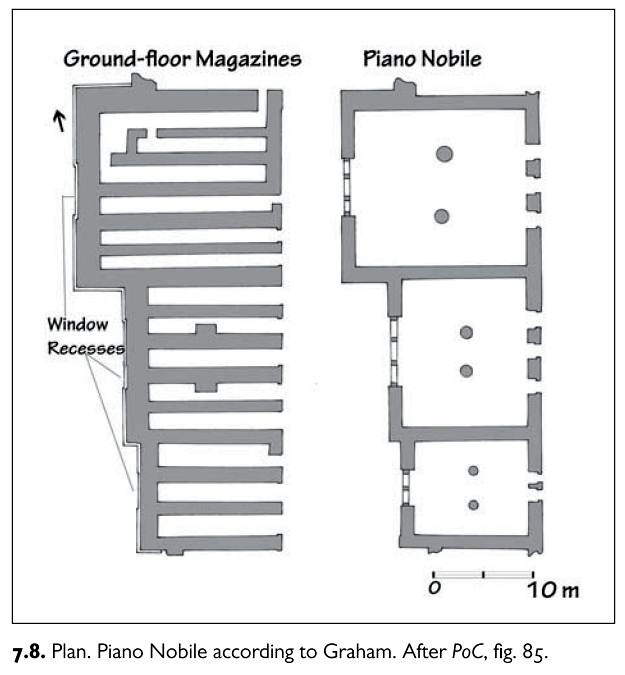 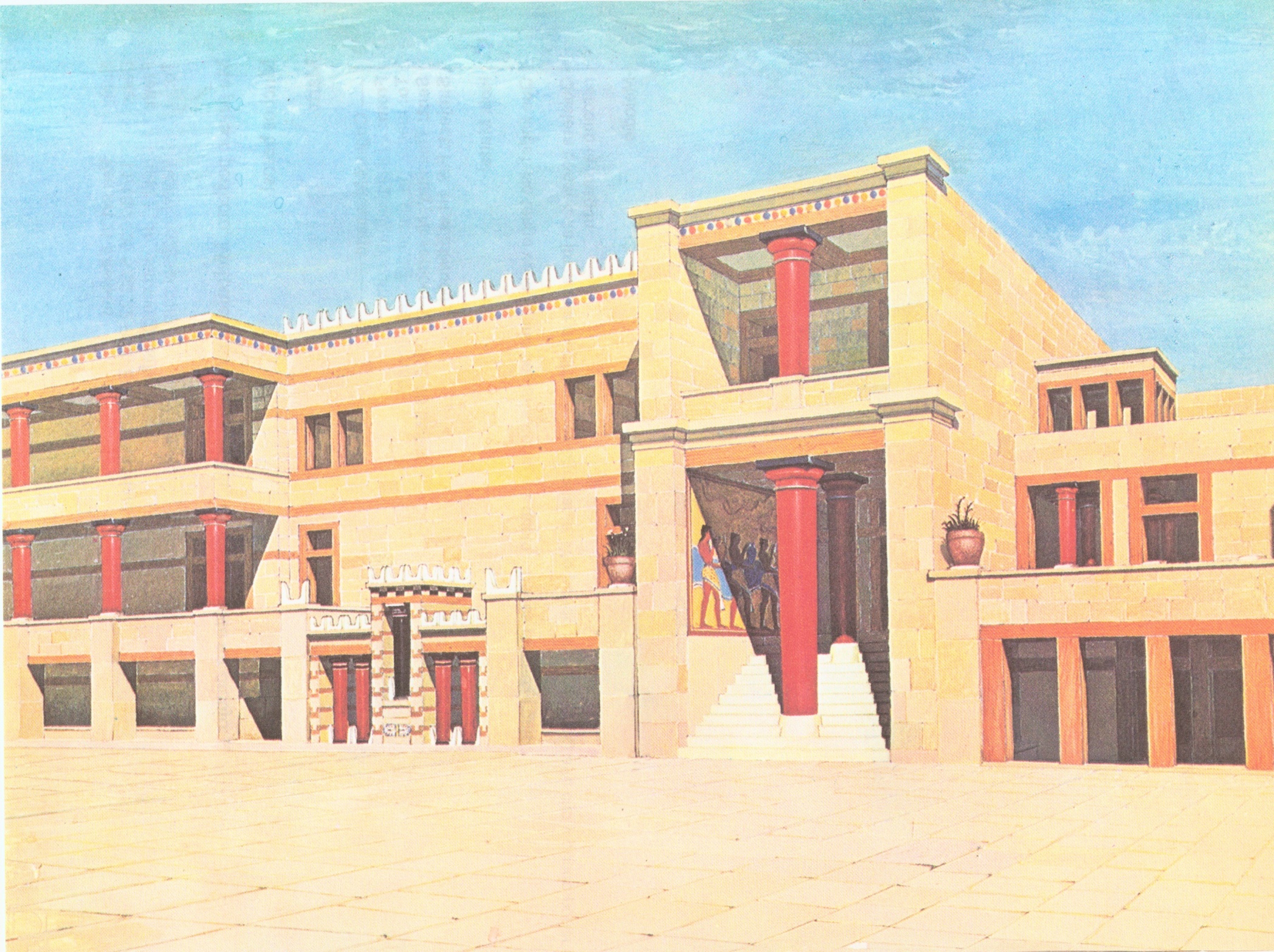 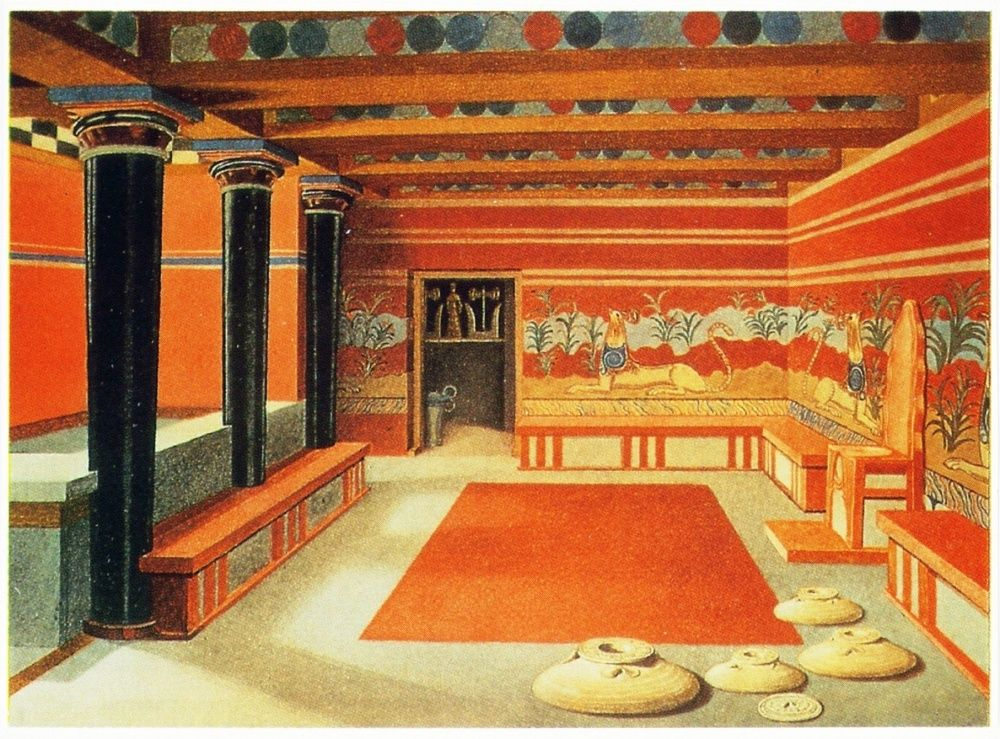 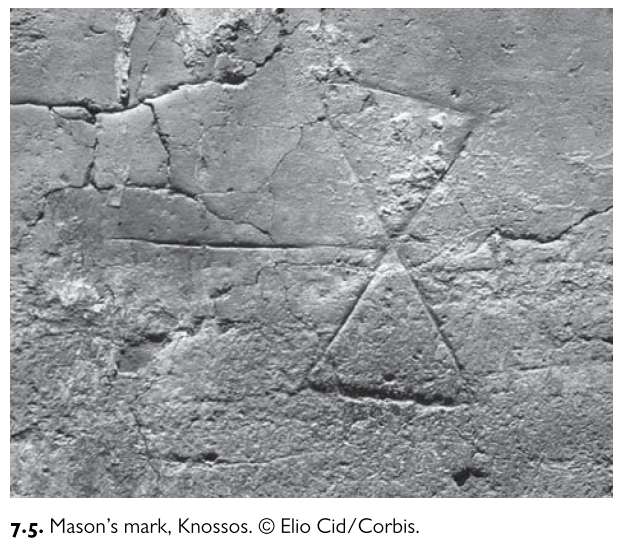 východní křídlo
v severní části sklady zboží a řemeslnické dílny
dále na jih dochovány pouze spodní místnosti – skladiště (Royal Pottery Stores a Loomweight Basement) – nad nimi tzv. Velká východní hala

dále na jih tzv. Residential Quarter – hlavní místnost, Sál dvojitých seker, leží dvě patra pod úrovní centrálního nádvoří
místnost se skládá z několika částí
centrální haly – ze tří stan tvořena polythyrem
dvou předsíní se sloupy - na východě vytváří předsíň společně se sloupy na jihu kolonádu
světlík na východní straně

na jih od této haly tzv. Královnino megaron
podobná forma jako u předchozí haly - v menším měřítku
dva světlíky ohraničené polythyrem
na západě koupelna - původně lustral basin
dále na západ byly skladiště, další menší schodiště a toaleta napojená na hlavní drenážní systém paláce
vstup do této části paláce z nádvoří skrze Velké schodiště - jeho součástí světlík
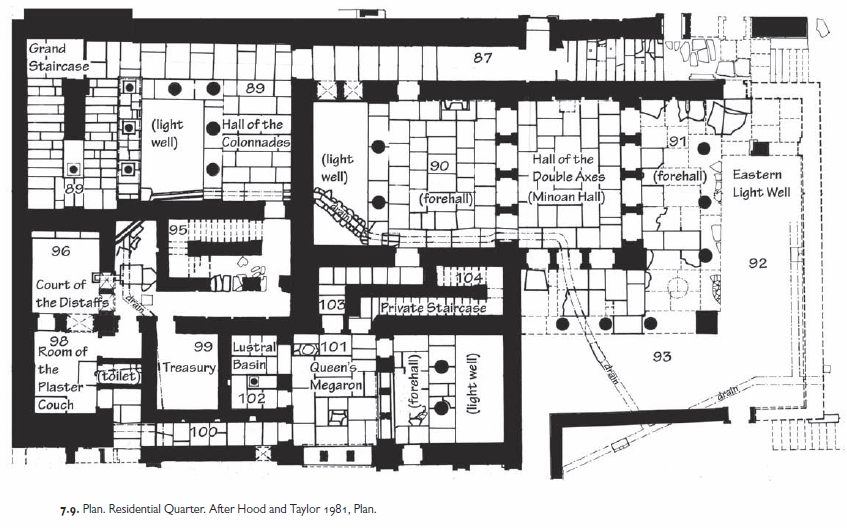 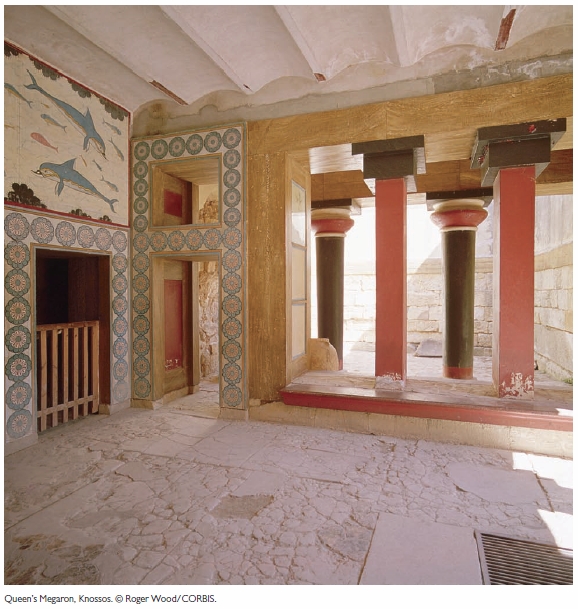 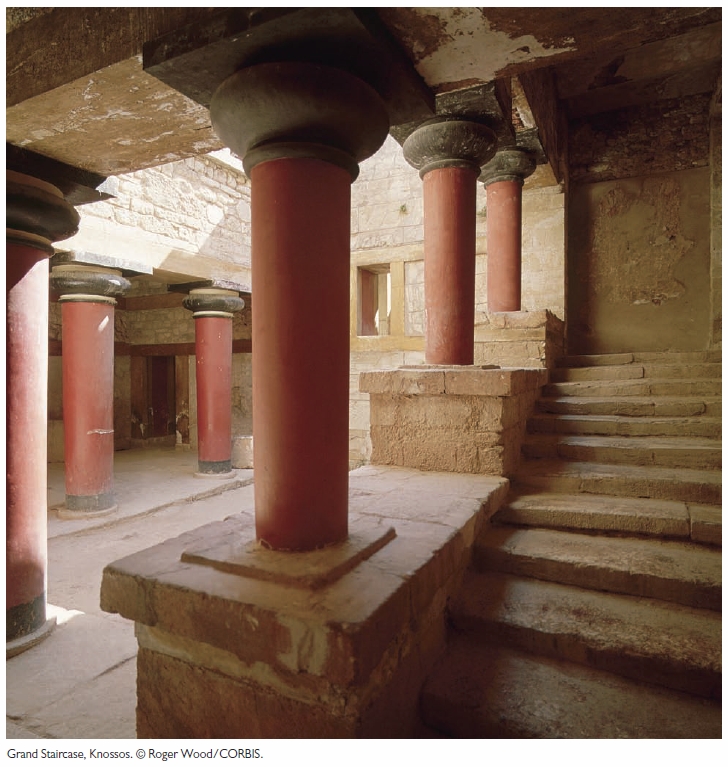 Stavební techniky

hlavním materiálem byl lomový kámen, v menší míře sušené cihly
u výstavby paláce se uplatnily pokročilejší způsoby výstavby
v mnohem větší míře došlo k používání opracovaného zdiva –> větší variabilita tvarů (desky, bloky, patky sloupů…) pro větší množství využití - podlahy, schodiště, stylobaty, římsy …
pro podlahy byly většinou použity desky ze sádrovce
mnohem důležitějším pokrokem je však využití dřeva - zpracování dřeva pokročilo mnohem více než je tomu u zdiva -> používáno v mnohem větším měřítku - zvláště pak dřevěných trámů
trámy byly mnohem masivnější a lépe opracované
dřevo bylo použito pro různé konstrukce - horizontální i vertikální - stropy, sloupy, pilíře, architrávy, okenní a dveřní příčky, ostění, polythyra, hrázděné zdivo
použití dřeva ve větším měřítku vedlo k celkovému odlehčení stavebních konstrukcí -> stěny byly budovány užší

v nových palácích bylo použito nového druhu omítky/malty s vyšším podílem vápna -> tenčí než z jílu

kombinace všech těchto změn znamenaly zcela nové pojetí architektury než tomu bylo u předchozích paláců
stěny byly užší -> zvětšení prostoru
některé stěny byly odstraněny a nahrazeny kolonádami nebo děleny polythyry -> což dovolovalo mnohem volněji nakládat s prostorem
Ostatní paláce
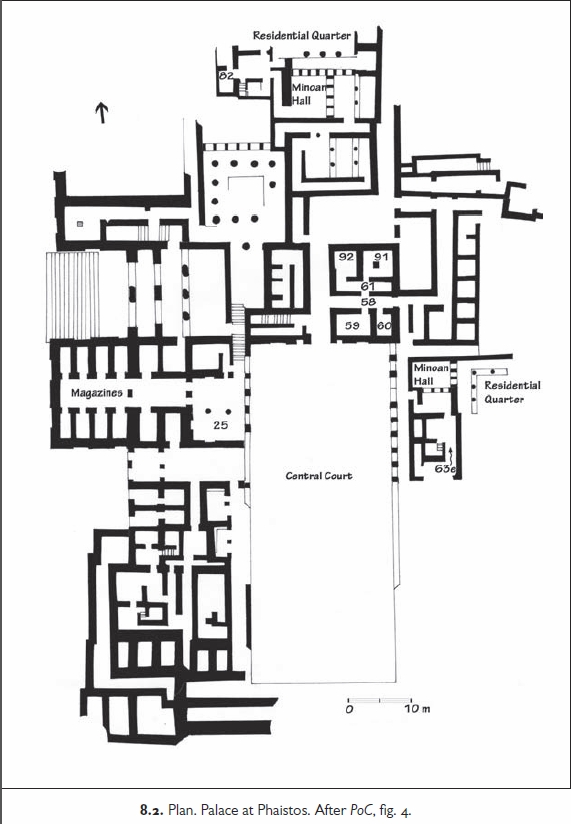 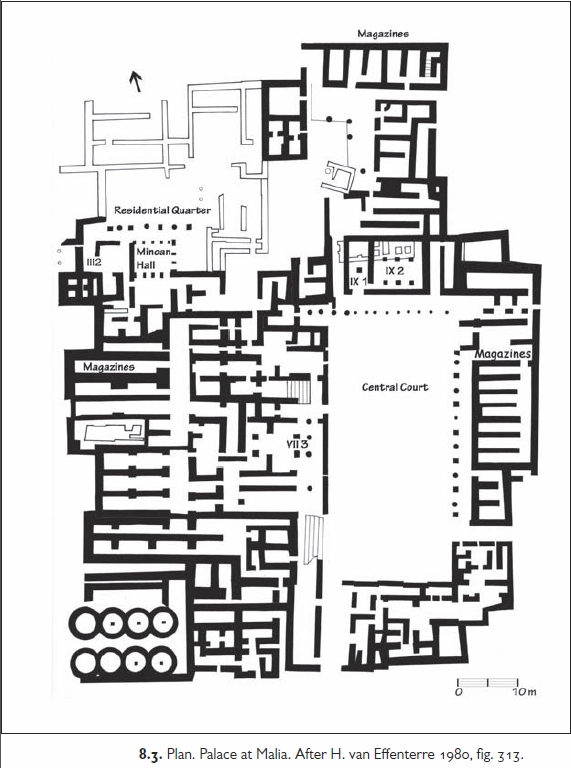 měli podobnou dispozici, ale rozdílné měřítko
Faistos - cca 120 x 120 m v protopalácovém období –> v období druhých paláců zmenšen
Mallia - cca 115 x 87 m
Zakros - cca 80 x 80 m

středem bylo obdélné nádvoří s přibližně severojižní orientací delší osy
podobně jako u Knossu byla dávána velká pozornost průčelím jednotlivých křídel
v Malii probíhal na východě a severu krytý portikus s pilíři a sloupy, na západě vstup do kultovních místností a široké schodiště vedoucí do Piano Nobile
ve Faistu podobné portiky na východní a západní straně, severní strana byla tvořena vstupem s dvěma polosloupy nikami a výklenky

skladiště byly odděleny od rezidenčních částí, poskytovaly podporu pro horní patra paláce
ve všech palácích konstrukční podobnost – úzké, dlouhé místnosti v řadě s přístupovým koridorem
obvykle na západě - přístup k západnímu nádvoří
V Mallii na třech stranách
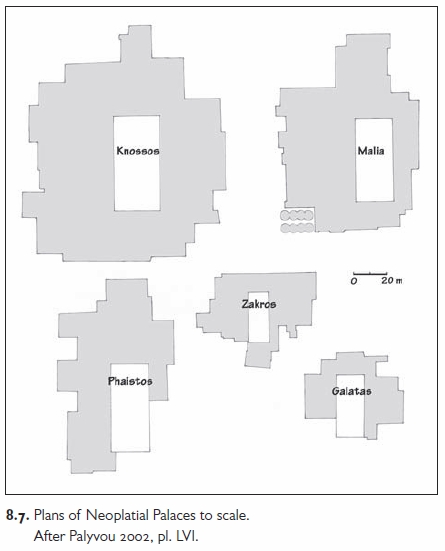 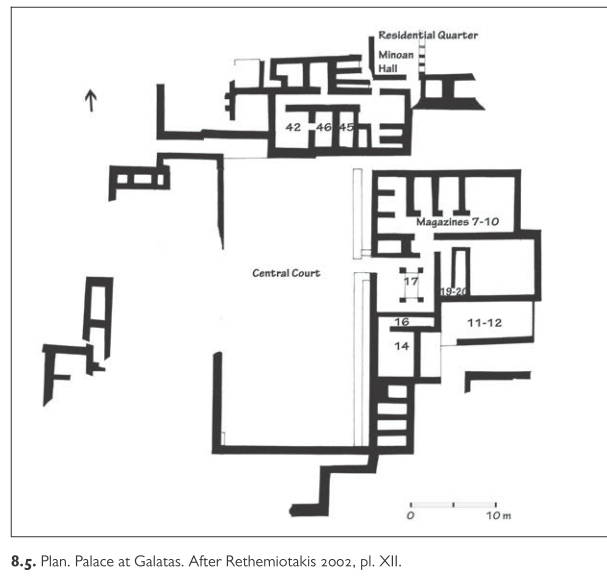 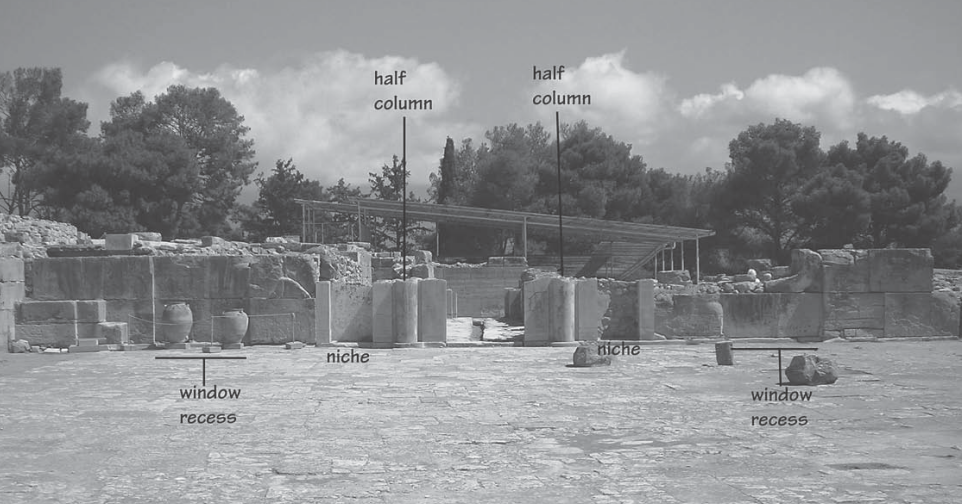 Západní křídlo 
místnosti určené kultu  / místnosti určené pro správu skladišť
Hallager - místnosti pro správu skladišť - spojení mezi skladišti a centrálním nádvořím; příležitostně mohly sloužit jako ceremoniální místa
Faistos - místnost 25
Mallia - místnost VII3
Zakros - místnost IX
Galatas - místnost 17

v horních patrech se předpokládá systém přijímacích místností - nedochováno
V Zakru dochovány přijímací místnosti na spodním podlaží
místnost XXIX - rituální jídelna
XXVIII – nazývána Hall of Ceremonies - sestává z 5 částí - světlíku na SZ, další části byly od sebe odděleny sloupy, podlahovou výzdobou a přístupy světla
Graham předpokládá jídelní místnosti v jiné části paláce – tzv. Banquet Rooms – pravděpodobně v prvním podlaží nad místnostmi v severních částech paláců
Knossos:  Severní sloupová hala
Mallia: místnosti IX1 - IX2
Faistos: místnosti 58-61 a 91-92
Zakros: místnost XXXII

určení místností jako jídelen na základě podobnosti s Egyptem
Obytné prostory

v různých částech paláce – nikdy však na jihu, nebo západě
několik podlaží – Faistos a Mallia pravděpodobně 2; Zakros a Galatea asi pouze jedno
jedna z nejlépe vystavěných částí paláce
systém několika místností
místnost nazývaná Evansem Královnino megaron, Grahamem Ženská hala
součástí každého obytného prostoru byla toaleta, skladiště, systém koridorů a schodišť spojující jednotlivé části nebo poschodí, bazén (lustral basin)
centrem je tzv. Minojská hala – prostor tvořený světlíky/em, předsíní a na dvou nebo třech stranách s polythyrem
celý tento komplex se pak na jedné nebo více stranách otvírá sloupovým portikem k přilehlému nádvoří – zajišťuje světlo, vzduch a výhled z paláce
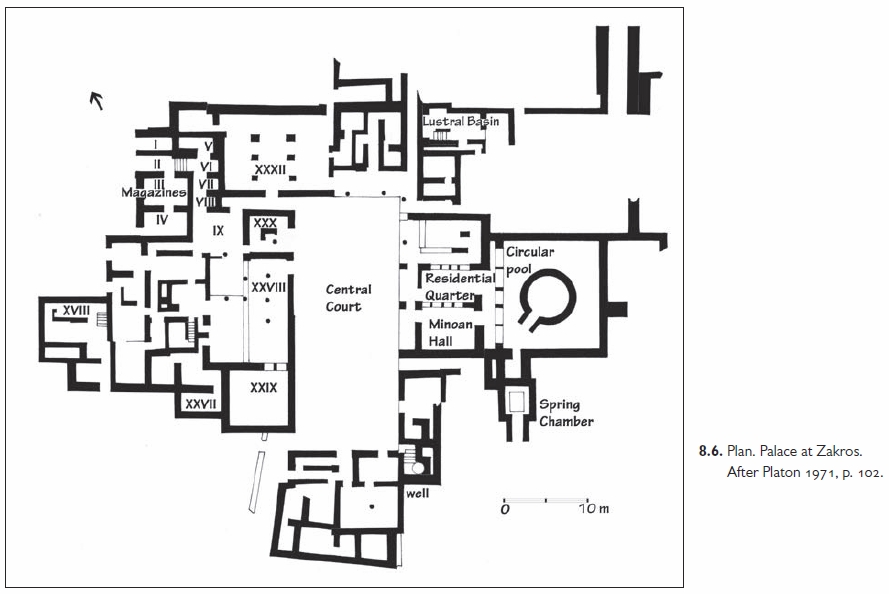 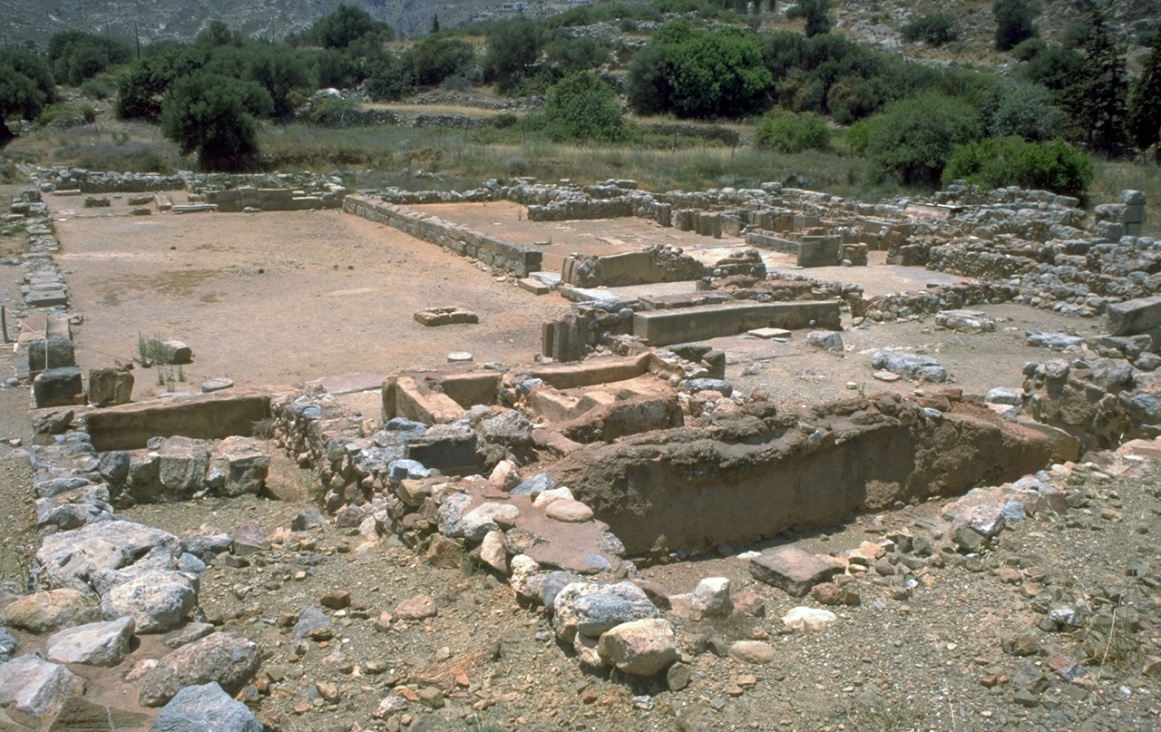 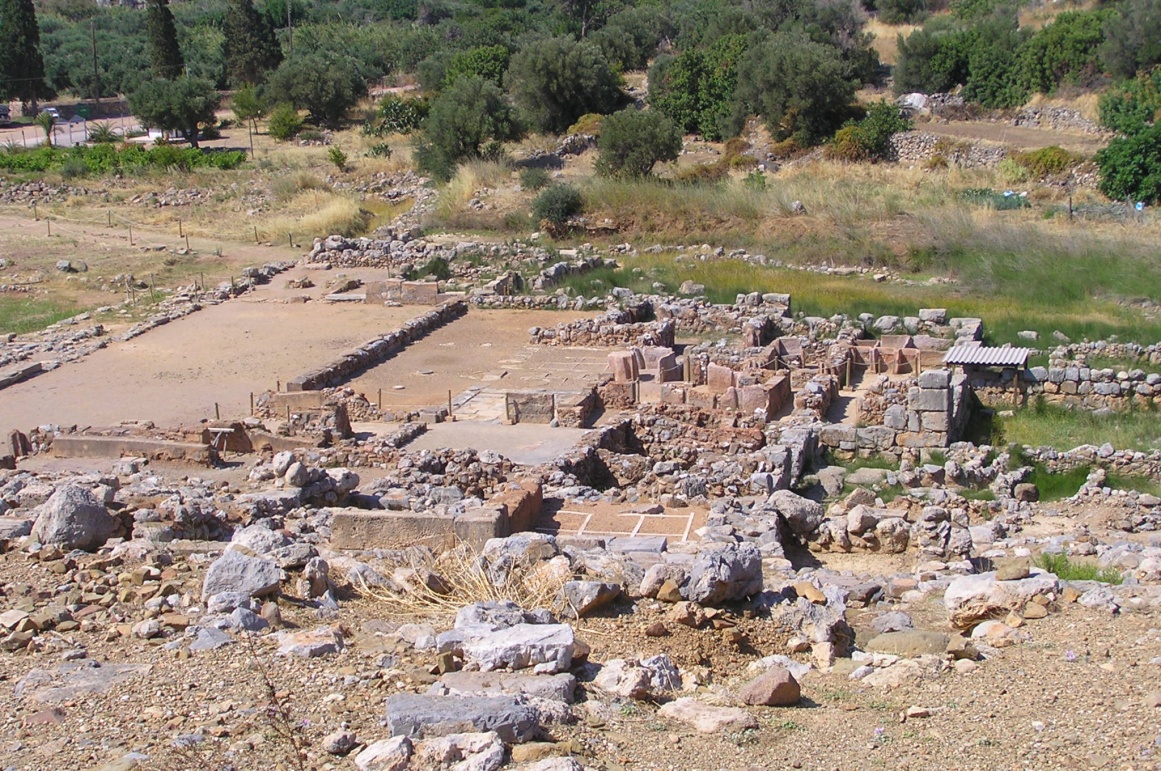 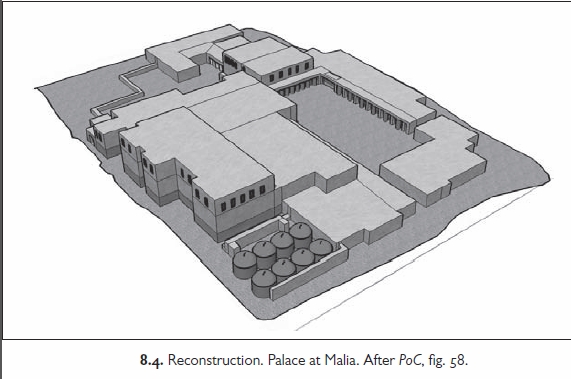 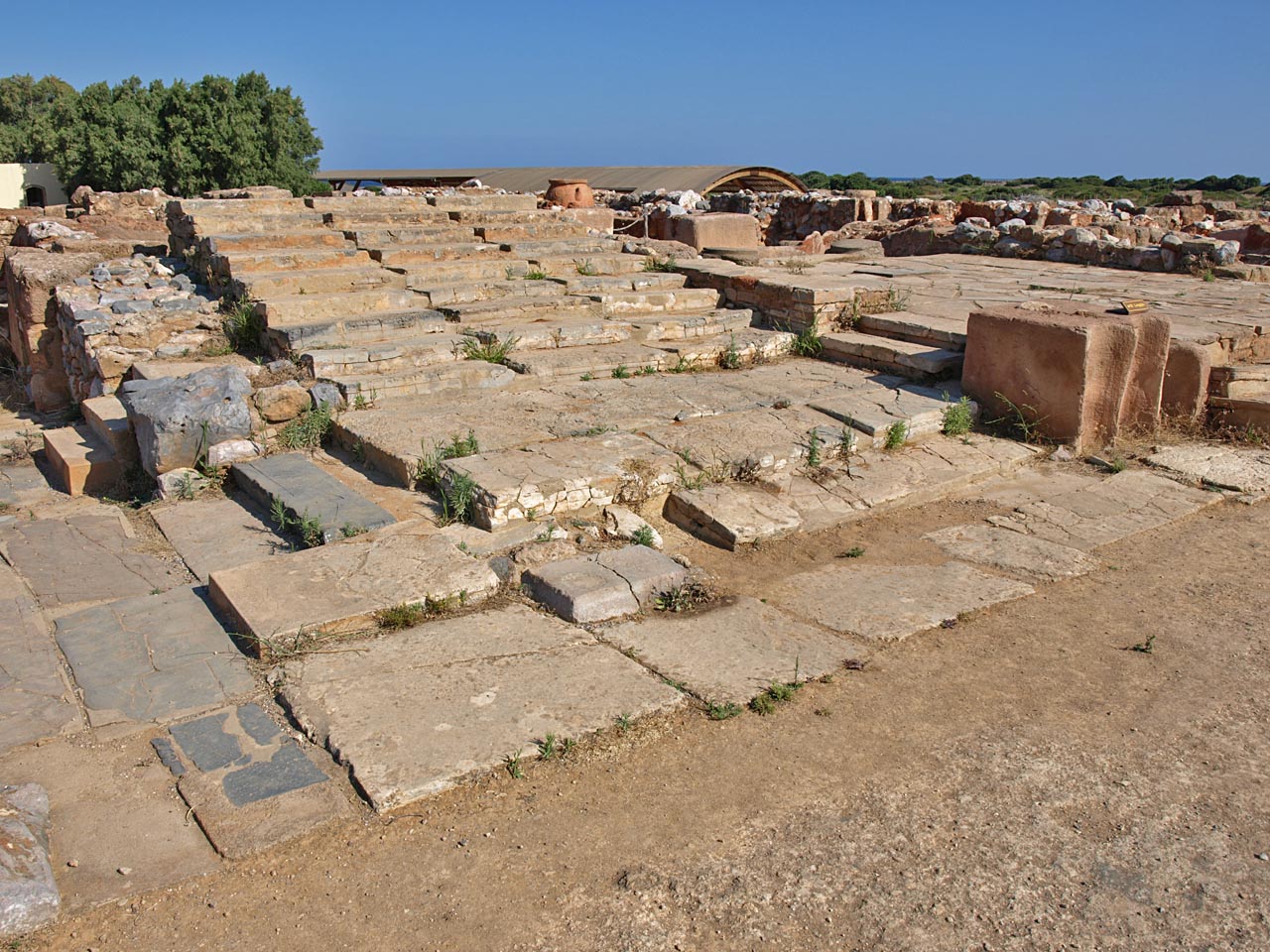 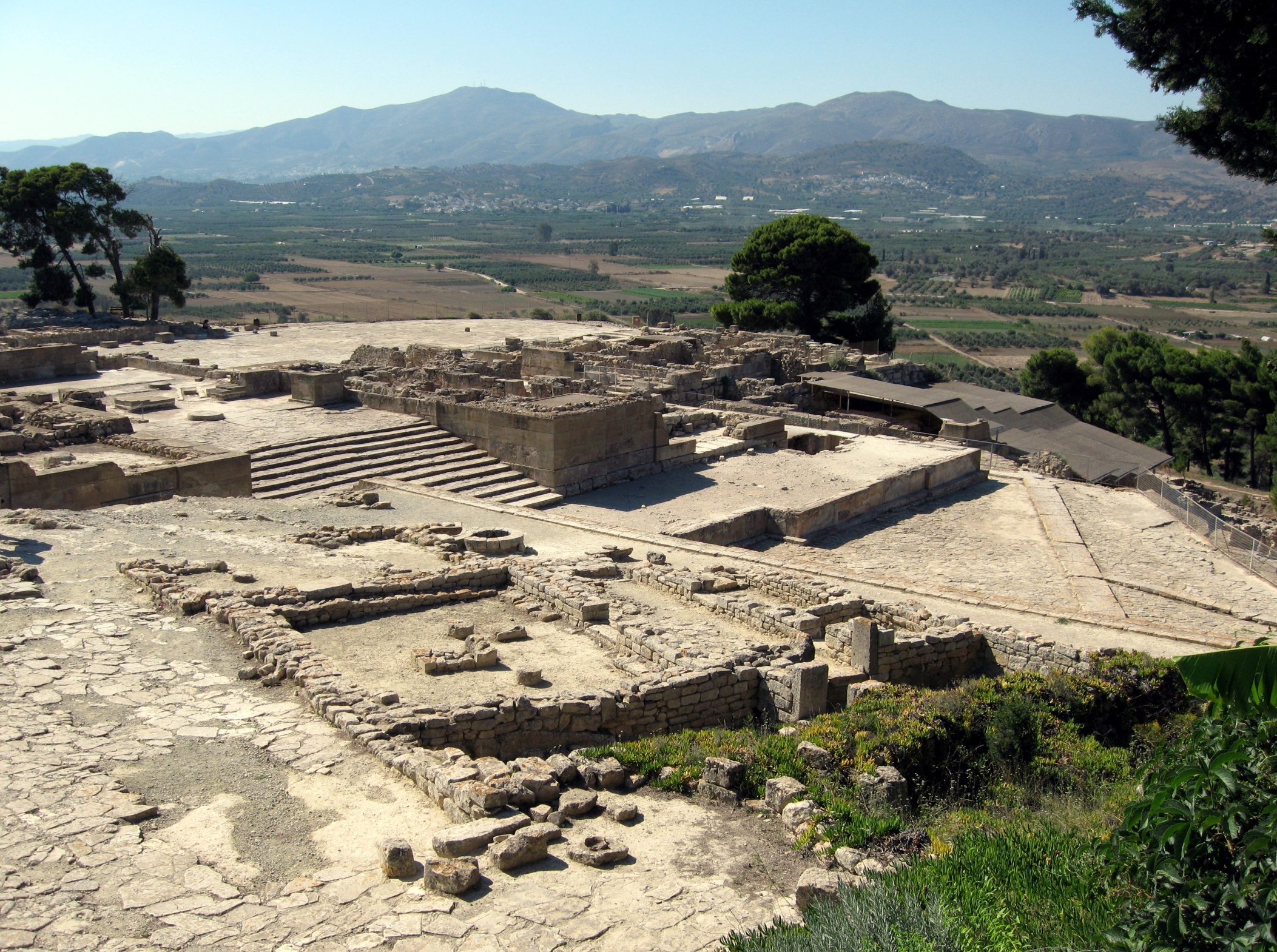 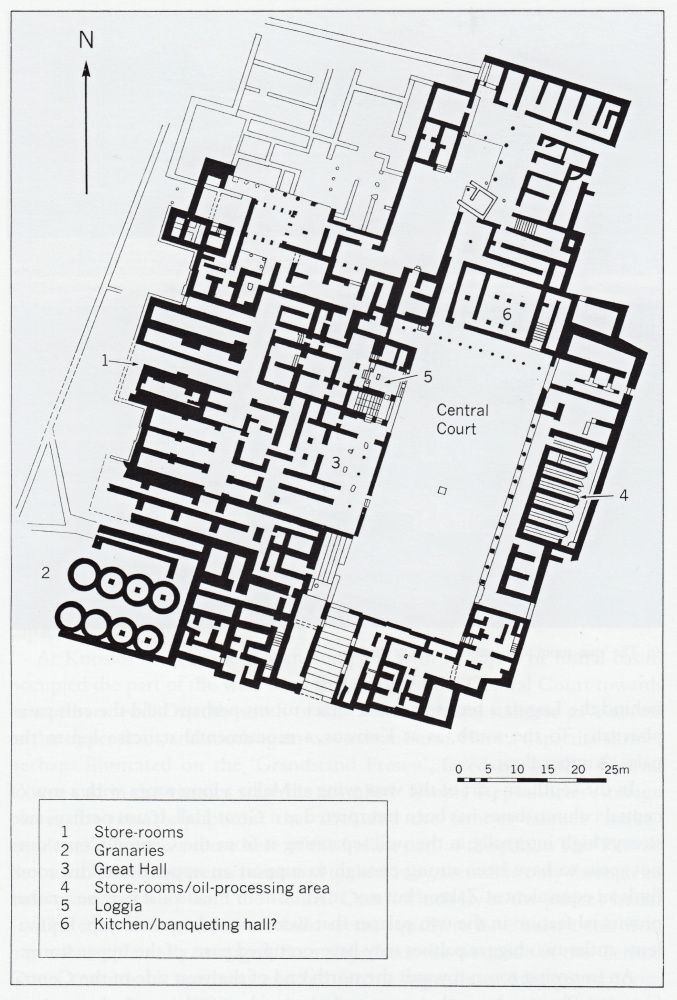 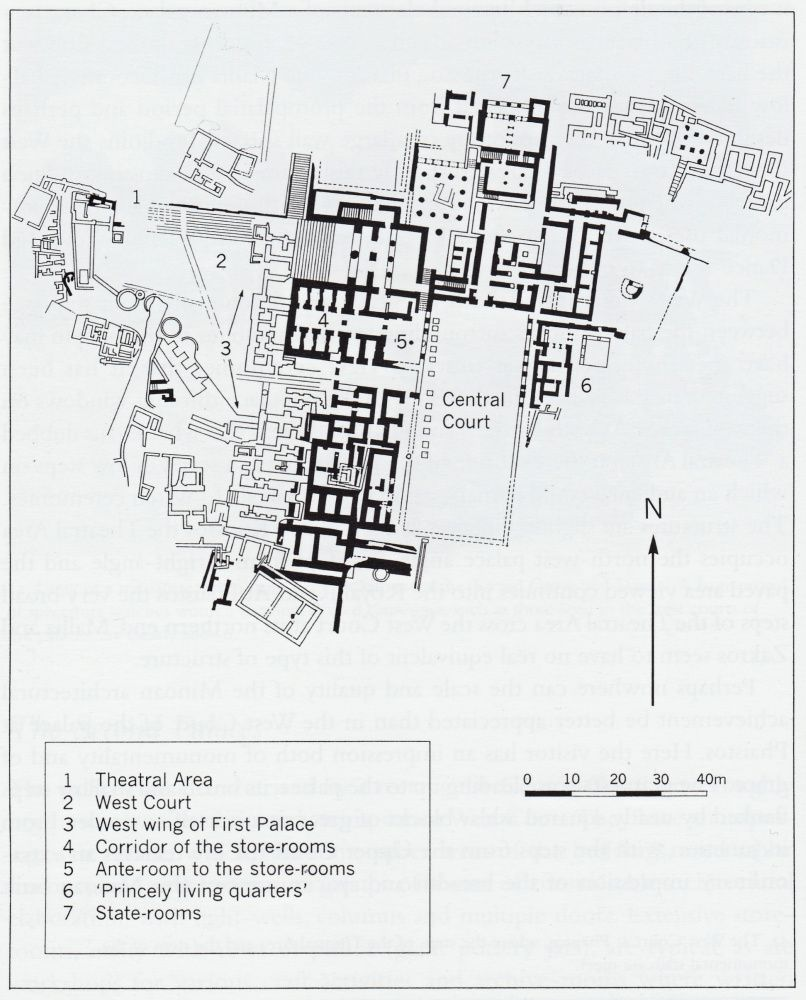 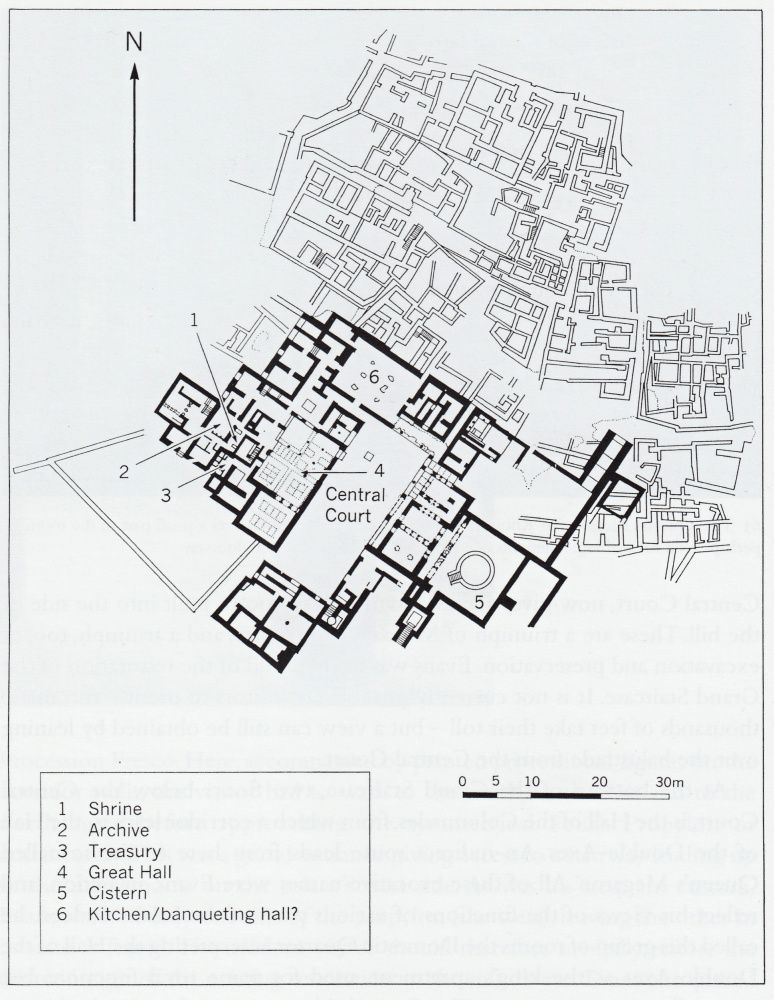